PLANIFICACIÓN ESTRATÉGICA Y CONTROL DE GESTIÓN
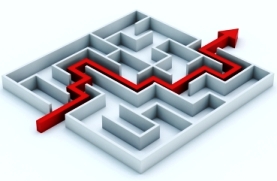 Dr. Fernando Torres G.
AGENDA DEL CURSO
1. Bases conceptuales  de la eficiencia
2. Planificación estratégica
3. Control de gestión
EJERCICIO CENTRAL DEL CURSO
CMI
LINEA PROSPECTIVA
VISION – MISION
PERSPECTIVAS
ACCIONISTAS  SATISFECHOS
ANALISIS 
ESTRATÉGICO
CLIENTES  CAPTADOS
FACTORES CLAVES DE ÉXITO
RELACIONES CAUSA-EFECTO ENTRE FACTORES C.E.
PROCESOS  EFICIENTES
OBJETIVOS ESTRATÉGICOS
MAPA ESTRATÉGICO DE PERSPECTIVAS
TALENTO  HUMANO  COMPROMETIDO
CONSTRUCCIÓN DE INDICADORES
METAS - INICIATIVAS
PLAN DE ACCIÓN
3
DE LA VISIÓN A LA ACCIÓN
Visión sin acción, sólo es sueño;
 Acción sin visión, carece de sentido.
 Visión en práctica, cambia al mundo.
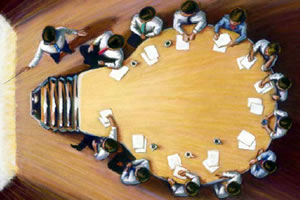 ¿QUIENES TOMAN LAS DECISIONES?
¿El tiempo…?
¿Las circunstancias…? ¿la inmediatez?
Autores exponen que cuando algo es urgente, ya es demasiado tarde.
Los funcionarios se escudan en el “no me quedó más remedio”, pero dejaron llegar la situación al punto grave porque no tuvieron capacidad de prever, de planear.
Por eso algunas oficinas públicas en vez de ser estrategas,  trabajan como departamento de Bomberos, apagando fuegos sin poder prevenirlos.